Эпоха возрождения
Литература
Выполнил: Шахнович Егор
Литература
Литература эпохи Возрождения - крупное направление в литературе, составная часть всей культуры эпохи Возрождения.
Отличия
От средневековой литературы отличается тем, что базируется на новых, прогрессивных идеях гуманизма. Синонимом Возрождения является термин "Ренессанс", французского происхождения
Идеалы
Для литературы Возрождения характерны уже вышеизложенные гуманистические идеалы. Эта эпоха связана с появлением новых жанров и с формированием раннего реализма, который так и назван, "реализм Возрождения"(или ренессансный), в отличие от более поздних этапов, просветительского, критического. социалистического.
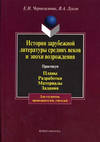 НОВОЕ ПОНИМАНИЕ
В творчестве таких авторов, как Петрарка, Рабле, Шекспир, Сервантес выражено новое понимание жизни человеком, отвергающим рабскую покорность, которую проповедует церковь. Человека они представляют, как высшее создание природы, стараясь раскрыть красоту его физического облика и богатство души и ума.
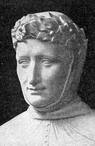 ЖАНРЫ
Для литературы Возрождения характерны различные жанры. Но определенные литературные формы преобладали. Наиболее популярным был жанр новеллы, который так и именуется новеллой Возрождения.
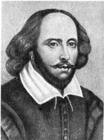 ЖАНРЫ
.
В поэзии становится наиболее характерной формой сонет(строфа из 14 строк с определенной рифмовкой). Большое развитие получает драматургия. Наиболее выдающимися драматургами Возрождения являются Лопе де Вега в Испании и Шекспир в Англии
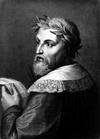 Философская проза
Широко распространена публицистика и философская проза. В Италии Джордано Бруно в своих работах обличает церковь, создает свои новые философские концепции. В Англии Томас Мор высказывает идеи утопического коммунизма в книге "Утопия".